সকলকে স্বাগতম
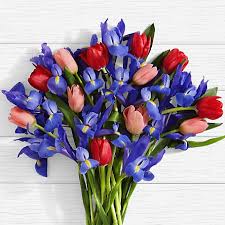 শিক্ষক পরিচিতি
বিপ্লব কুমার দাস 
সহকারি শিক্ষক 
৬৪ নং লুটিয়া সঃ প্রাঃ বিঃ
লোহাগড়া,নড়াইল।
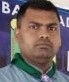 পাঠ পরিচিতি
৪র্থ শ্রেনি
বিষয়ঃগণিত
পাঠ শিরোনামঃভগ্নাংশ
পাঠ্যাংশঃ------ থেকে--------
শিখনফল
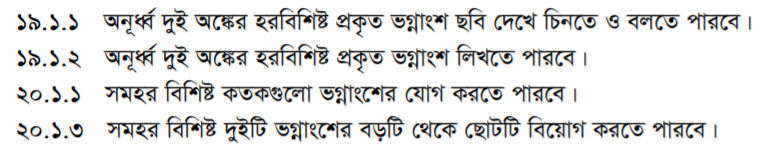 এসো কিছু ছবি দেখি
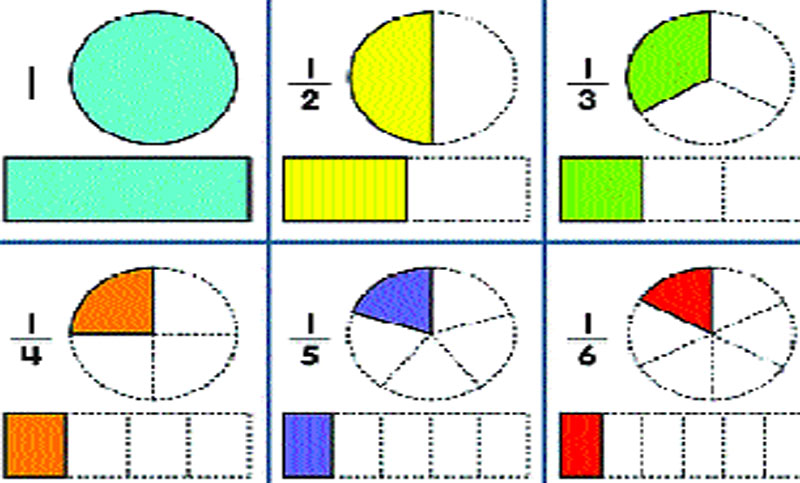 আরও কিছু ছবি দেখি
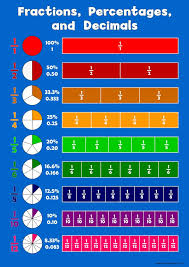 তাহলে আজ আমরা ভগ্নাংশ শিখব।
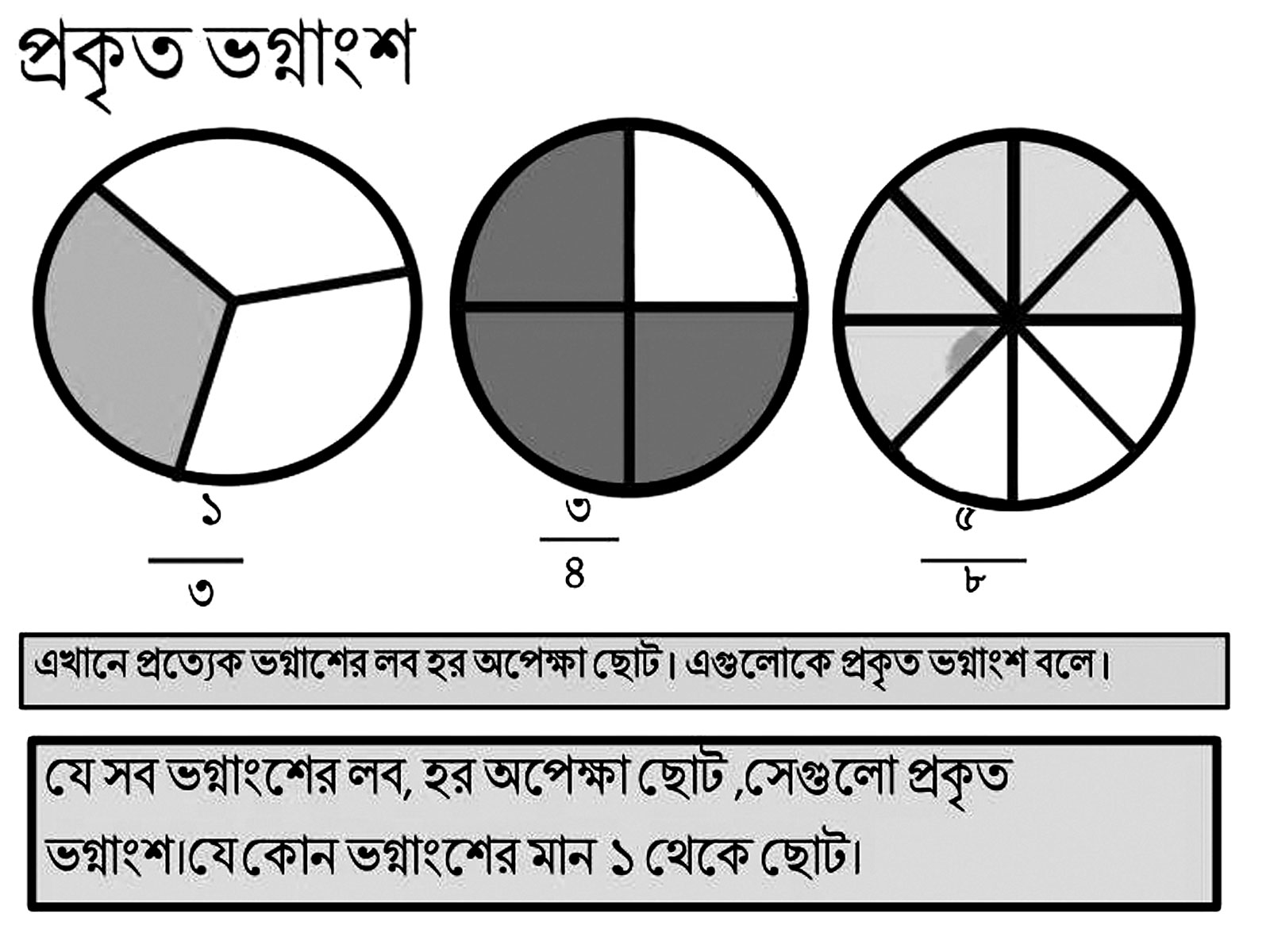 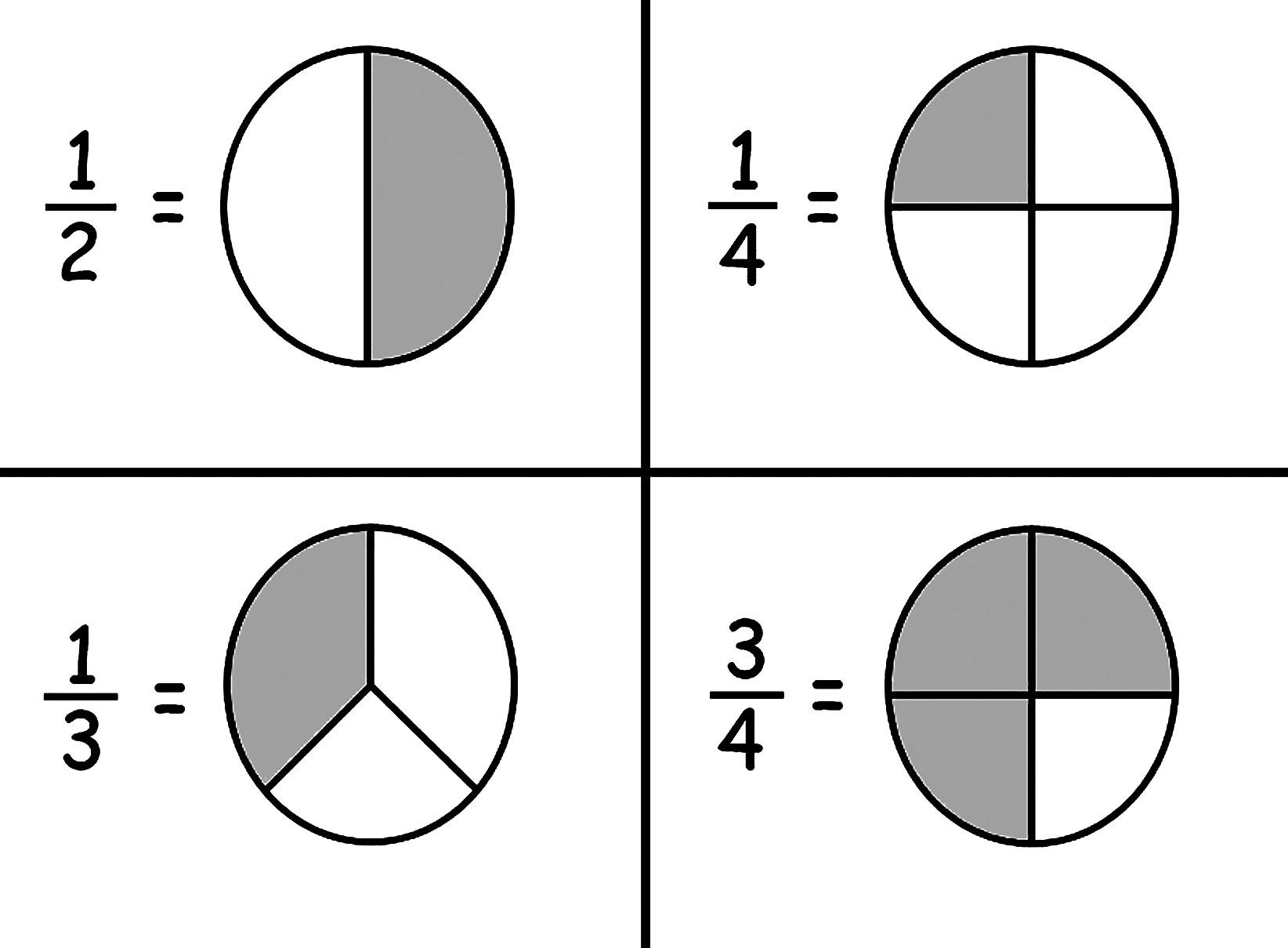 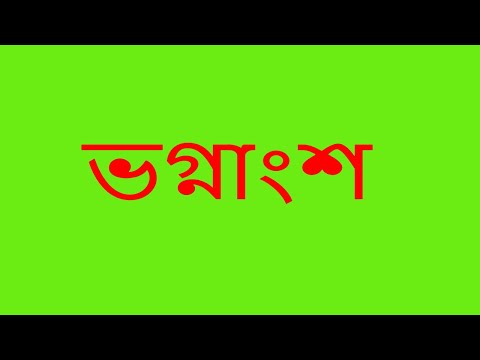 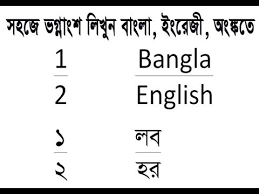 একটু বই থেকে দেখে নেওয়া যাক।
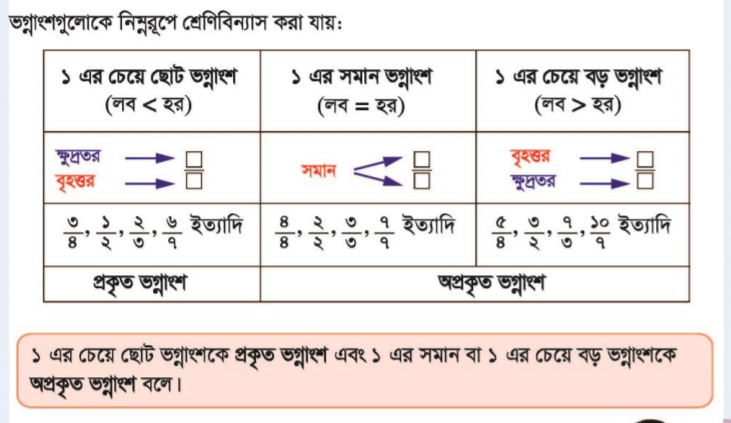 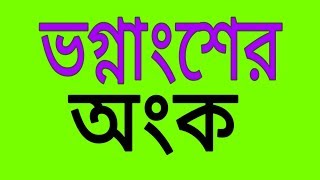 ভগ্নাংশের যোগ
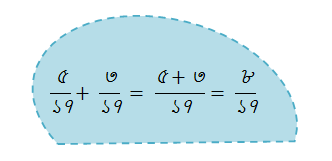 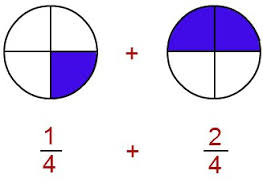 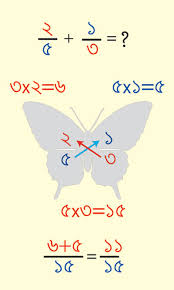 ভগ্নাংশের বিয়োগ
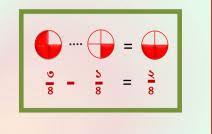 এইভাবে সমহর ভগ্নাংশ করা যায়।
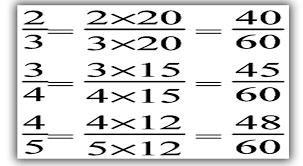 একক কাজ
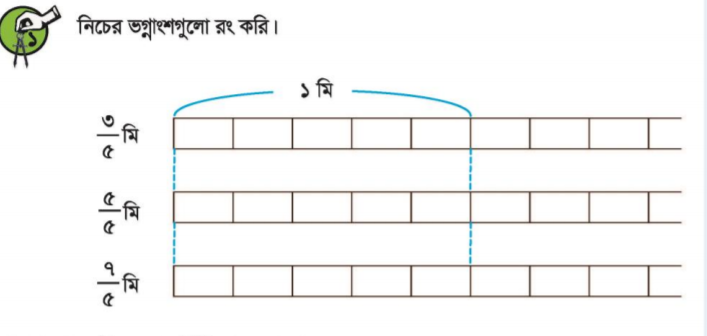 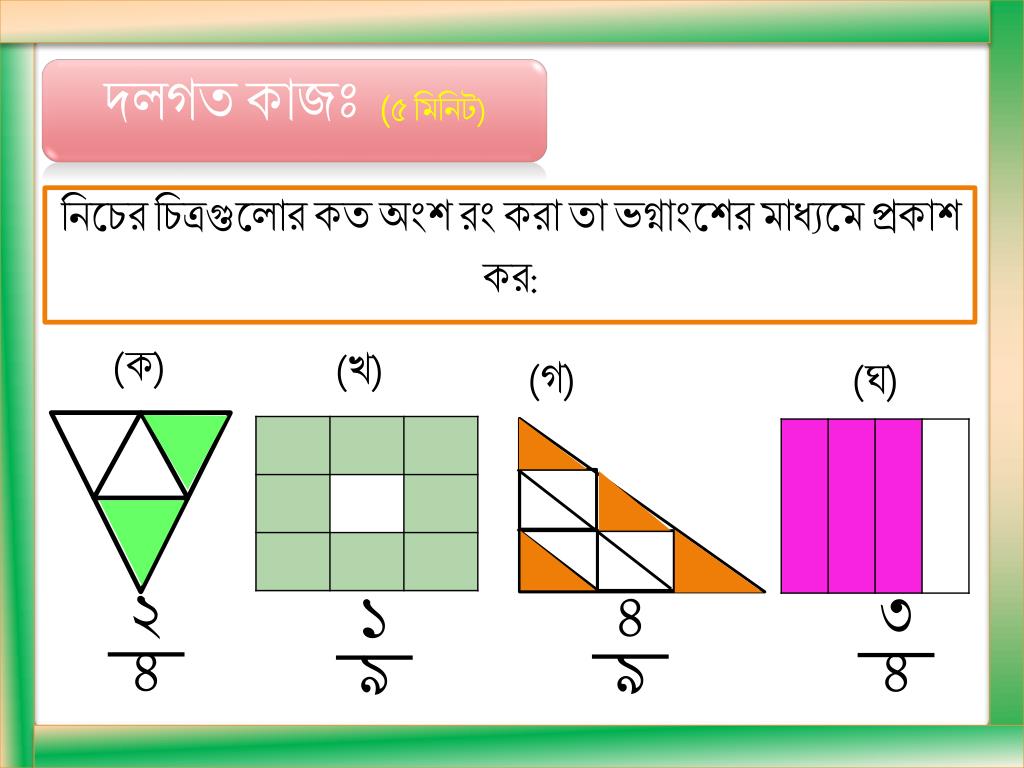 মূল্যায়ন
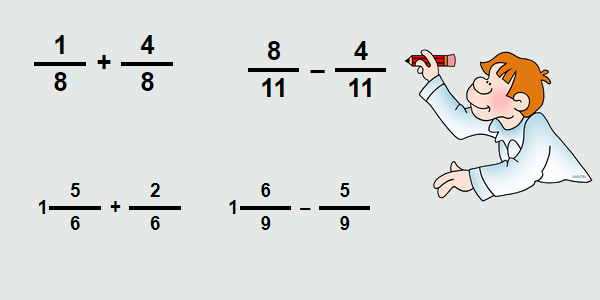 বাড়ির কাজ
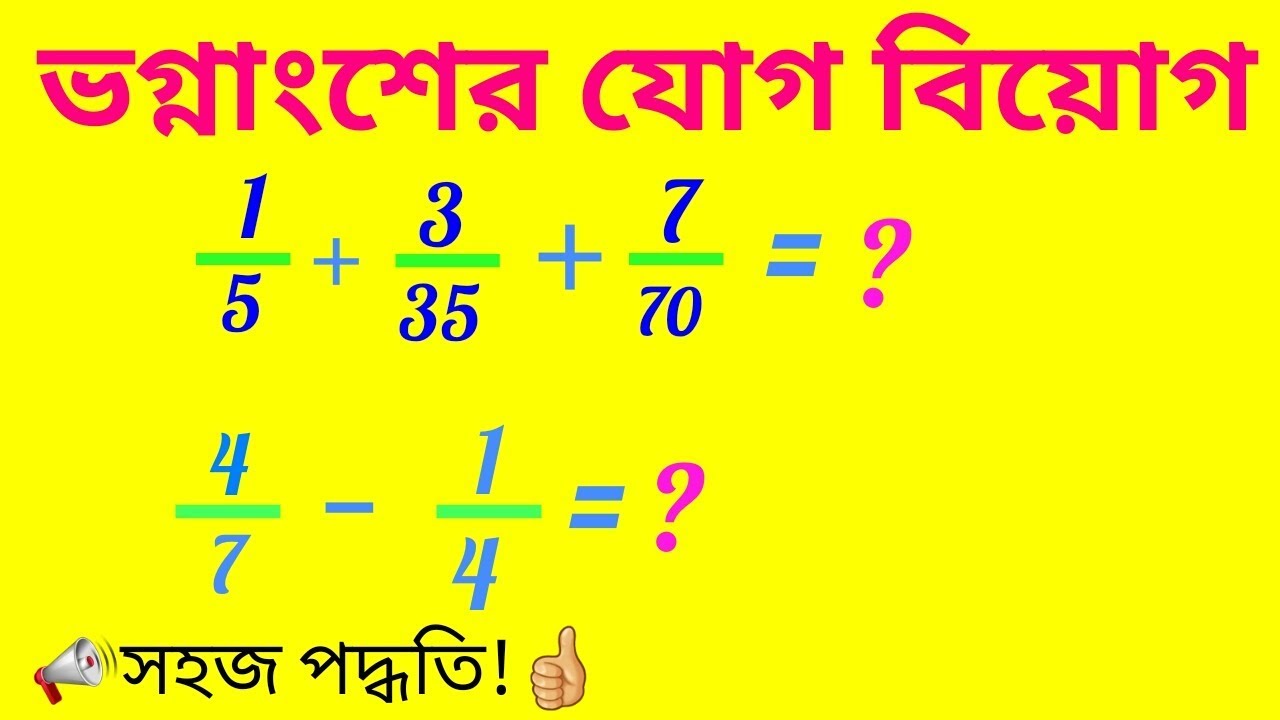 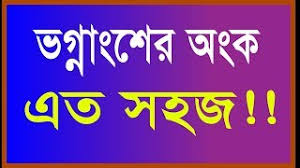 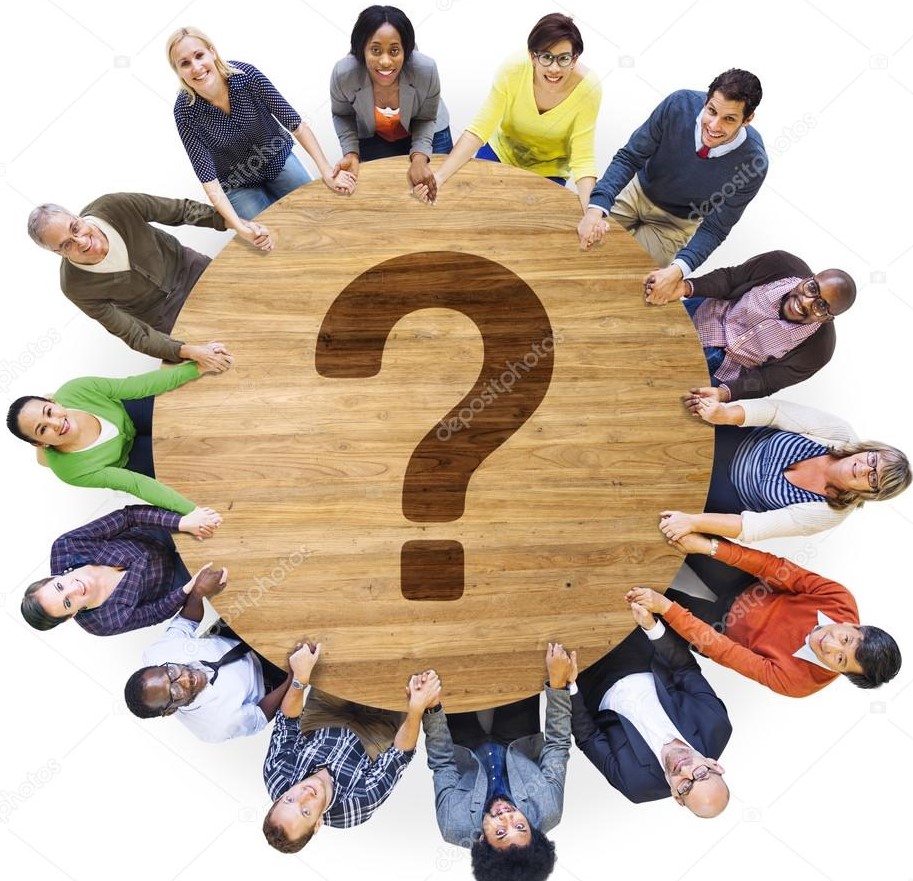 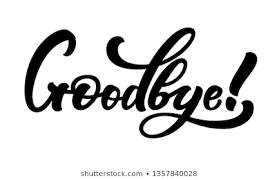 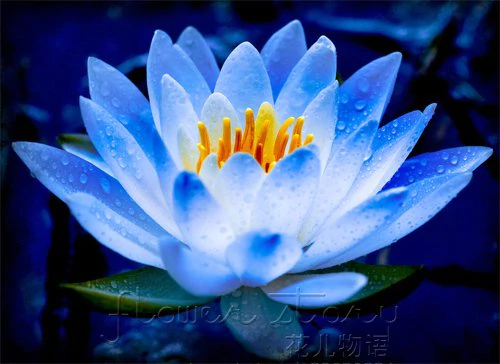